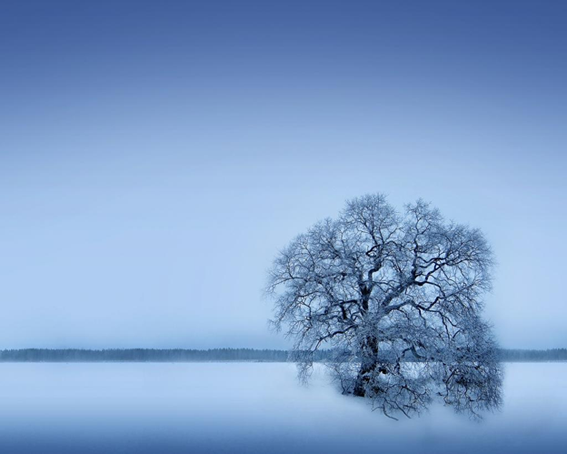 МБОУ «Илькинская средняя общеобразовательная школа»
Акция
 «Снежный ком»
МАРТ  2011 года
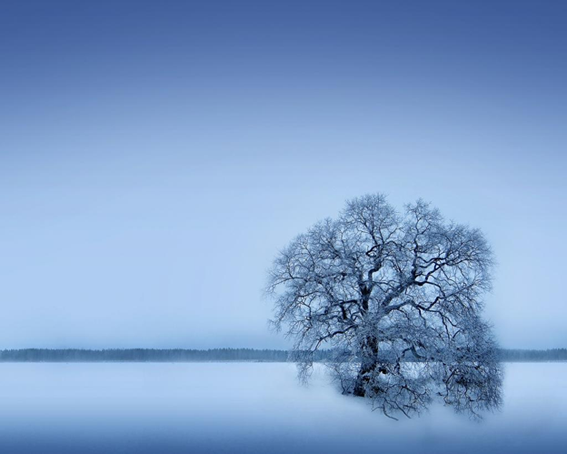 В рамках районной акции «Снежный ком» в школе проходил конкурс «Фигуры из снега». В нем приняли участие учащиеся 1 – 4 классов.Дождавшись нужных погодных условий, когда снег стал липкий и послушный, ребята вышли на школьный стадион.
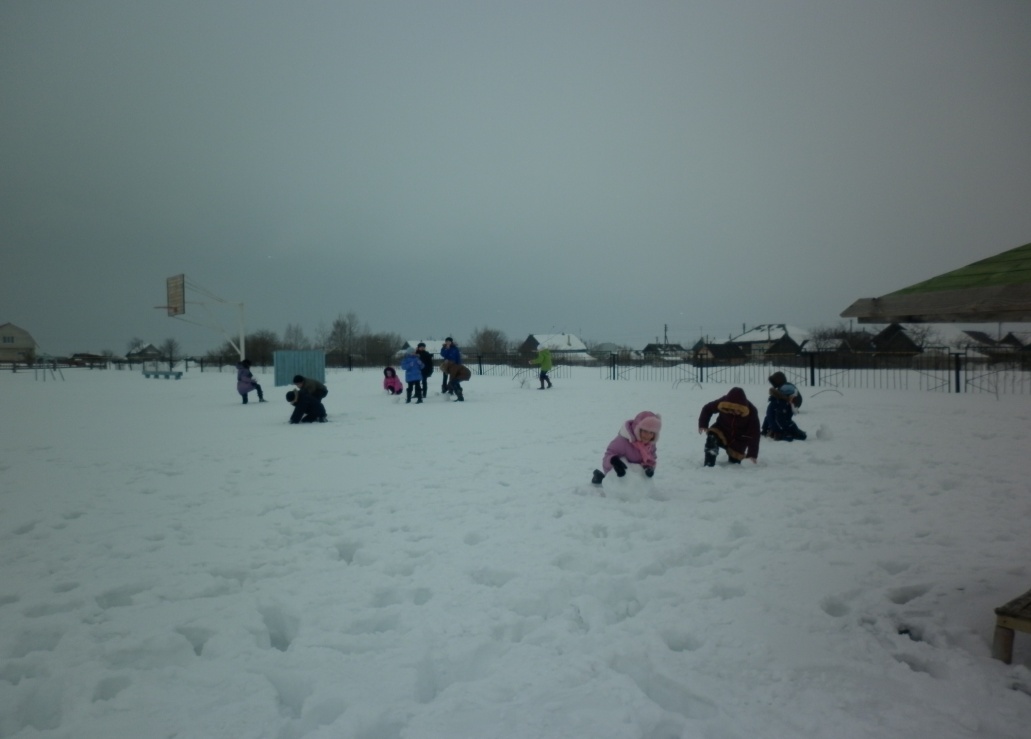 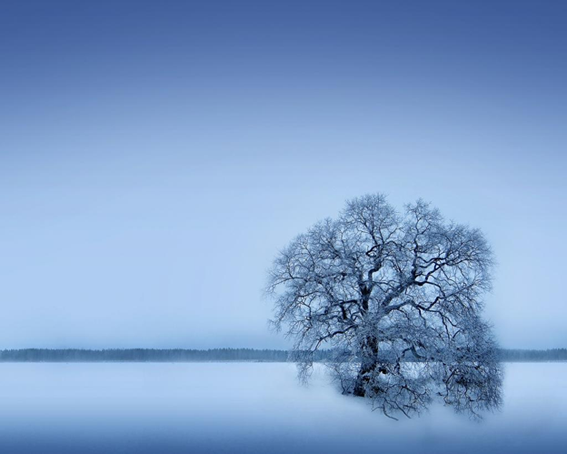 Комки получались на славу!
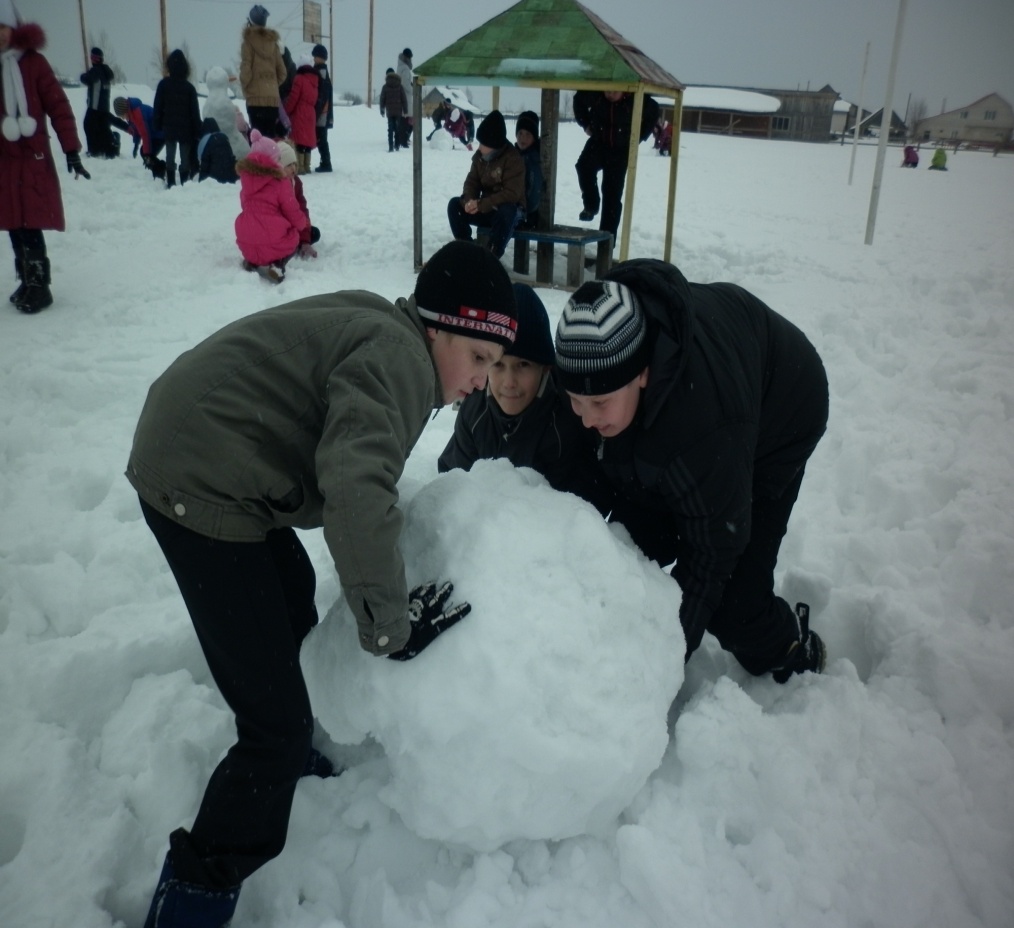 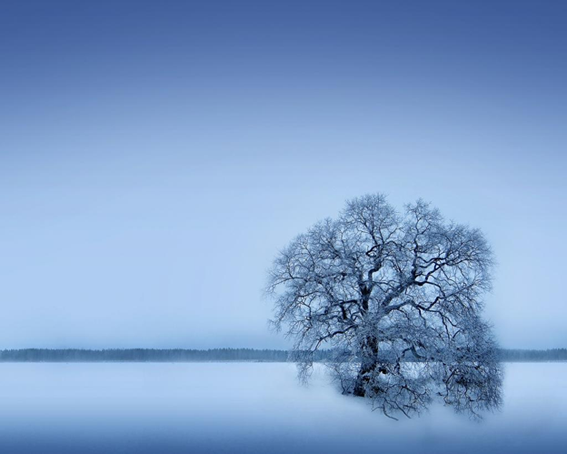 Вот появились первые фигуры.
Не прошло и часа, как на территории школьного стадиона выросли сказочные снежные фигуры.
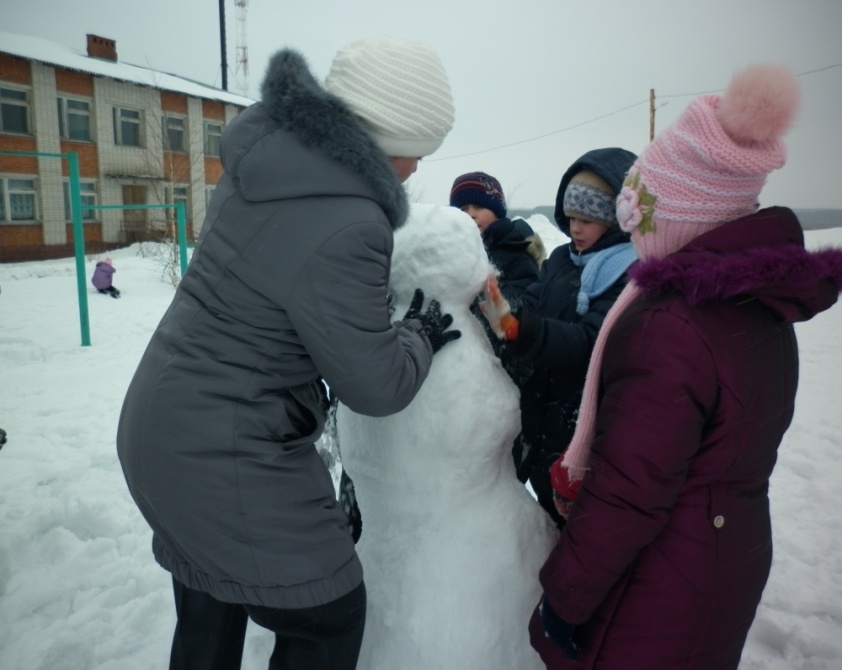 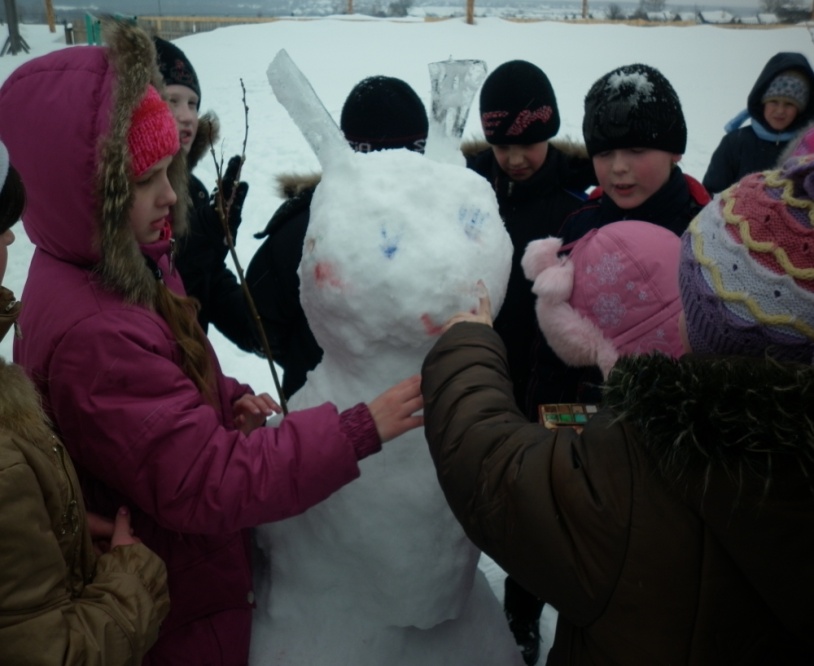 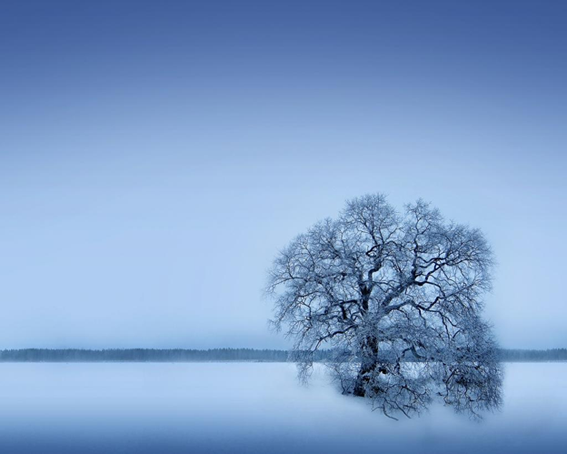 Вот удивительный заяц
Его слепили ребята 3 класса
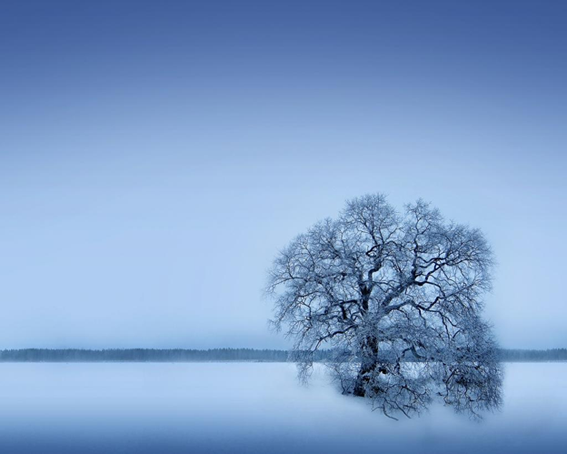 А вот весёлый клоун – творение 2 А класса
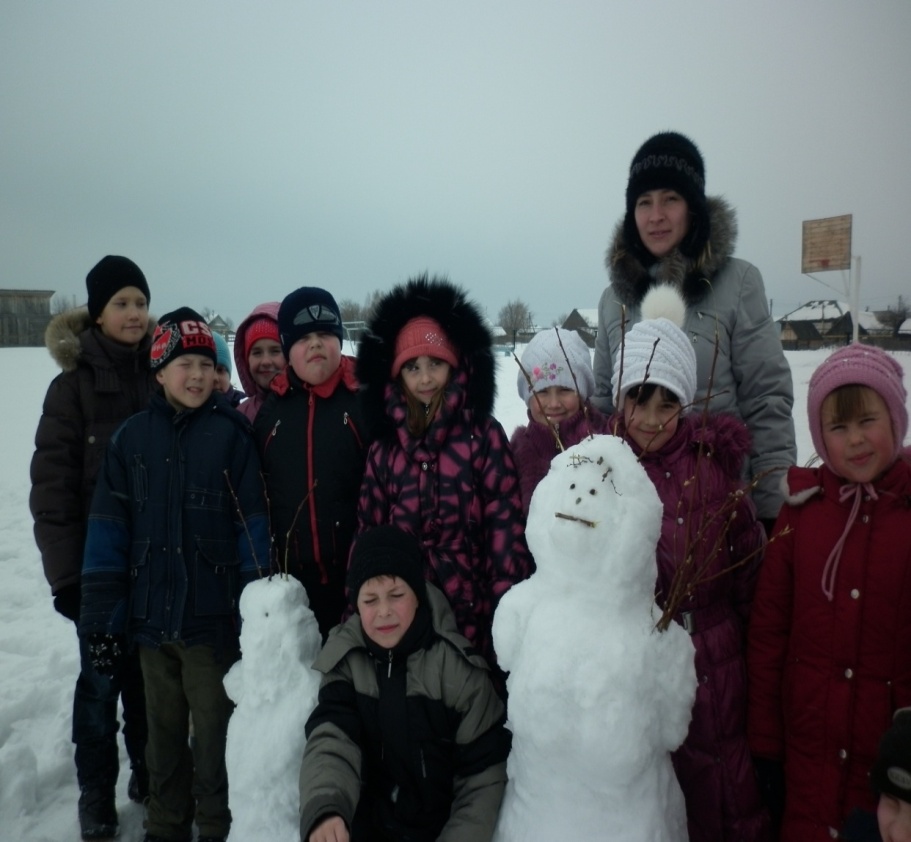 Ребята 2 Б класса смастерили  забавных снежных человечков
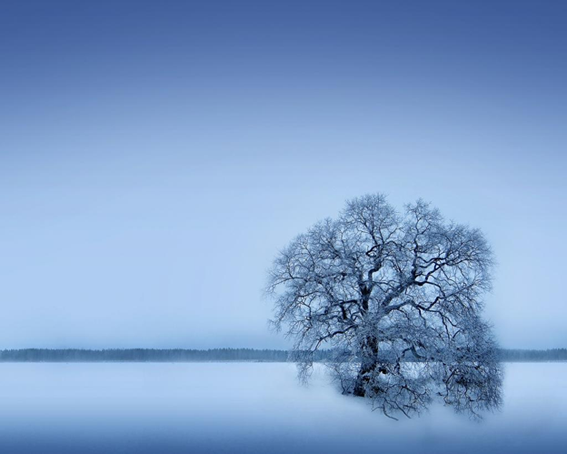 Первоклассники упорно трудились над созданием своей скульптуры
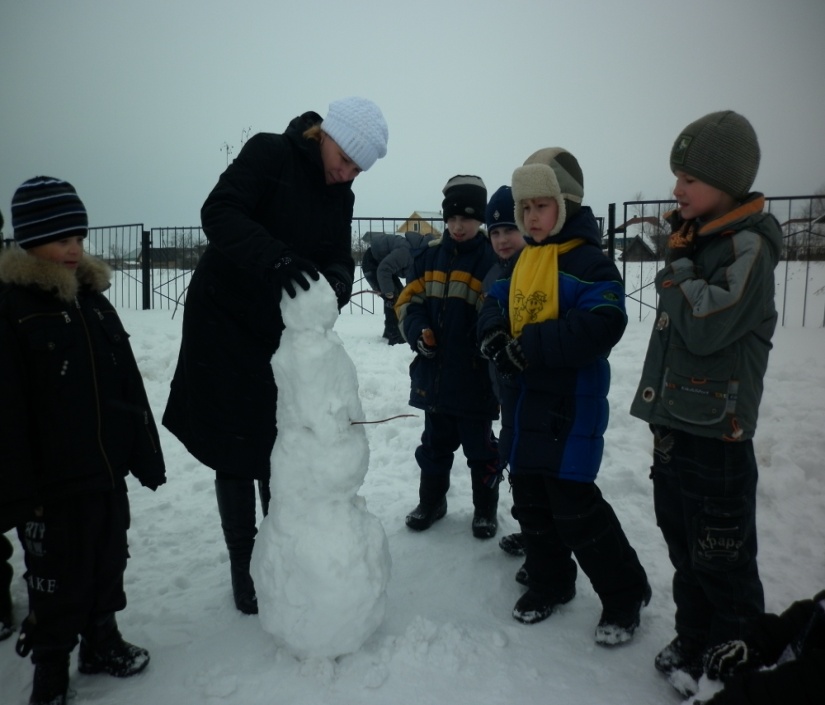 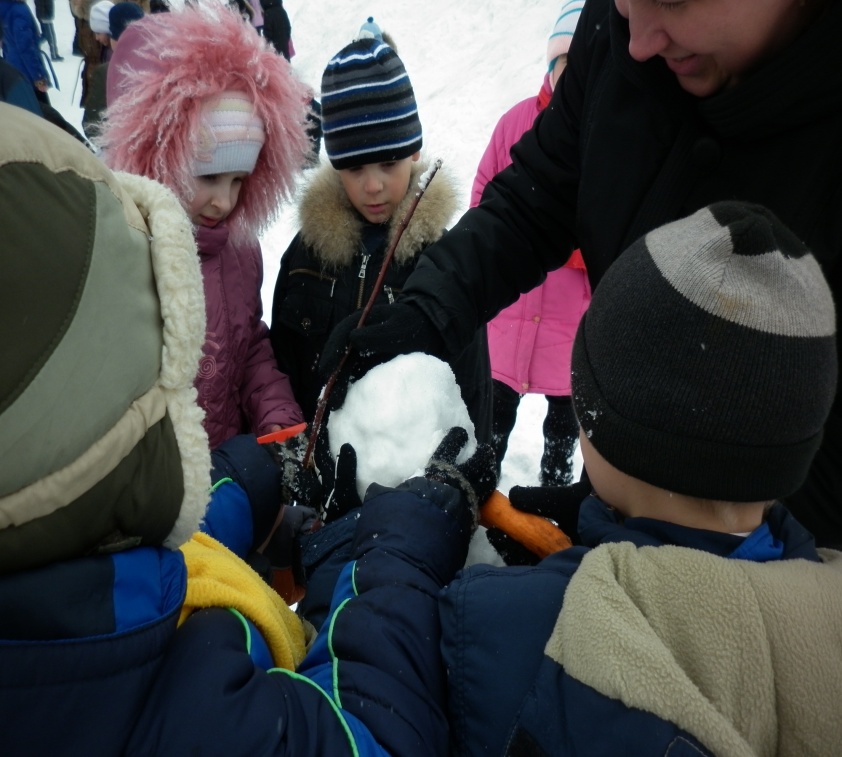 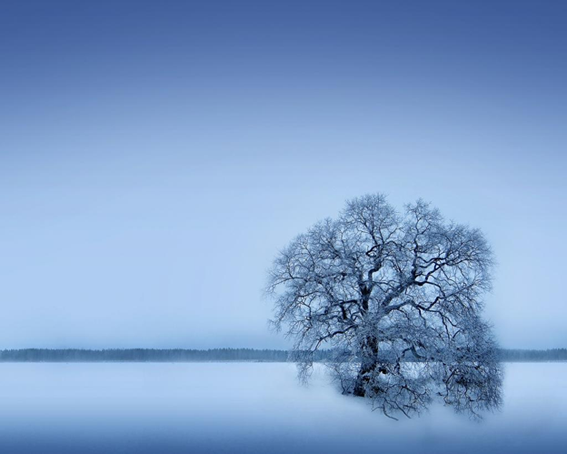 И не зря. Забавный снеговик понравился всем!
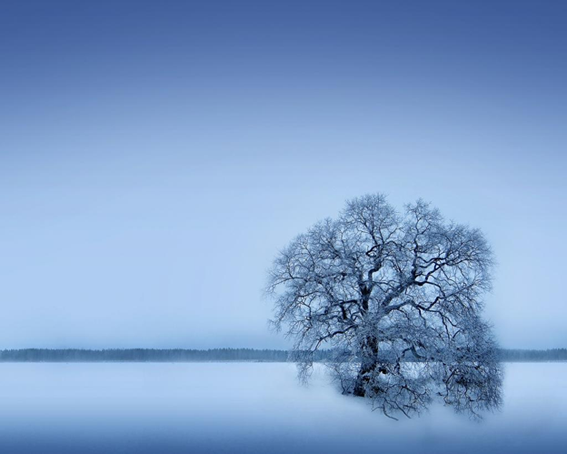 Самые старшие участники конкурса – учащиеся 4 класса умело лепили сказочного зверька. Но как только фигура была готова – начали спорить. Одним казалось, что у них получилась замечательная кошечка, другим – медвежонок, а третьи считают, что их зверёк не что иное, как зайчонок.
Весело прошел конкурс и победила в нём ДРУЖБА!